业余射电天文——21cm八木设计2
QQ交流群：926020514
论坛：http://radioastronomy.online/
目录
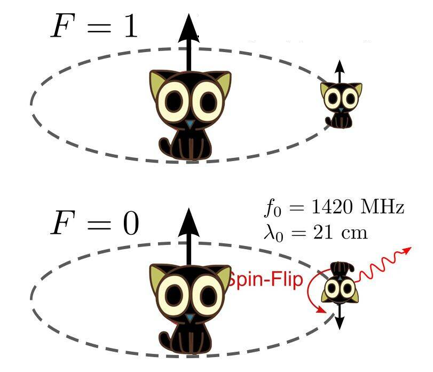 YagiCAD的主界面
YagiCAD的示例文件夹
YagiCAD的仿真界面
补充1：天线的缩放
补充2：归一化方向图
补充3：dBi和dBd的换算
下载网址：
https://www.yagicad.com
YagiCAD的主界面
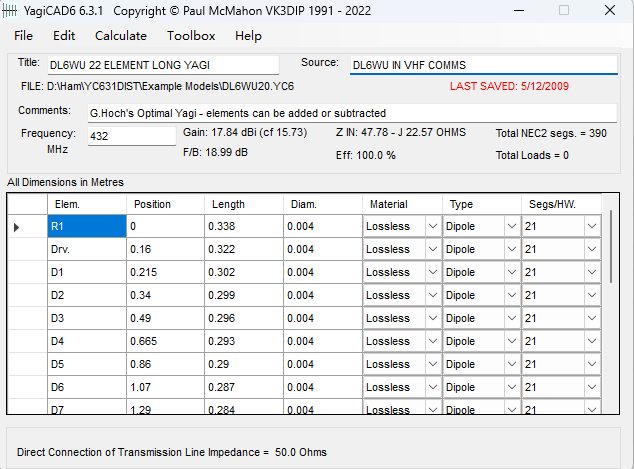 标题
文件储存位置
仿真频率和在该频率处的增益
八木天线所有单元的尺寸
YagiCAD的示例文件夹
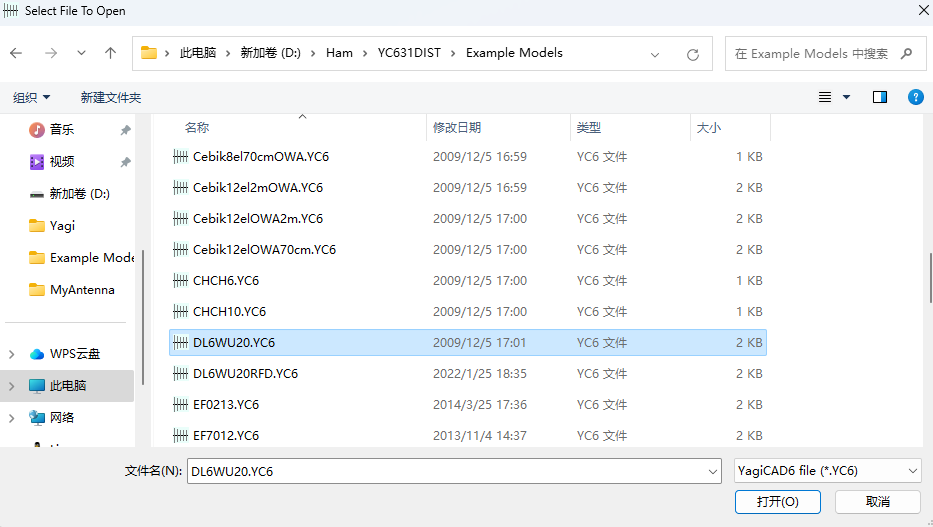 YagiCAD的仿真界面
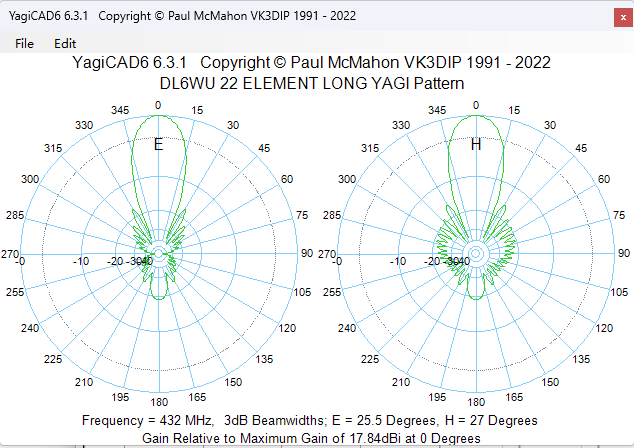 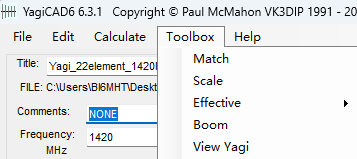 方向图
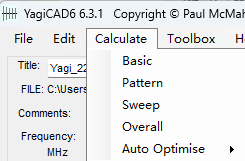 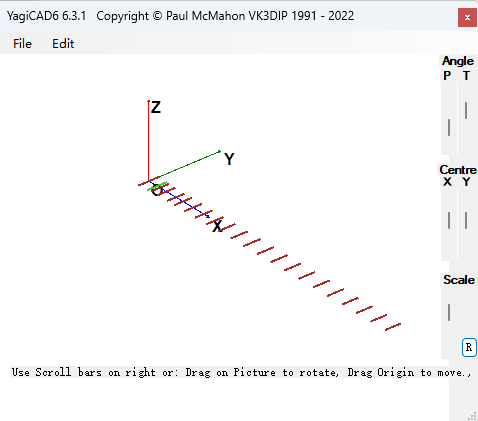 3D视图
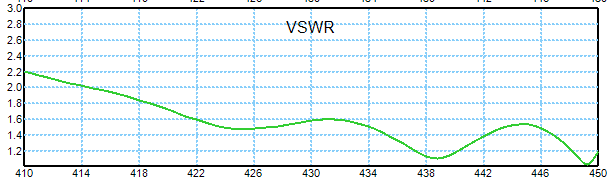 驻波图
（反射系数）
缩放得到的1420MHz天线性能
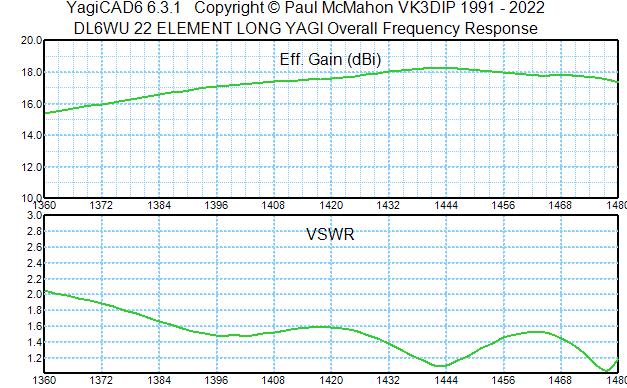 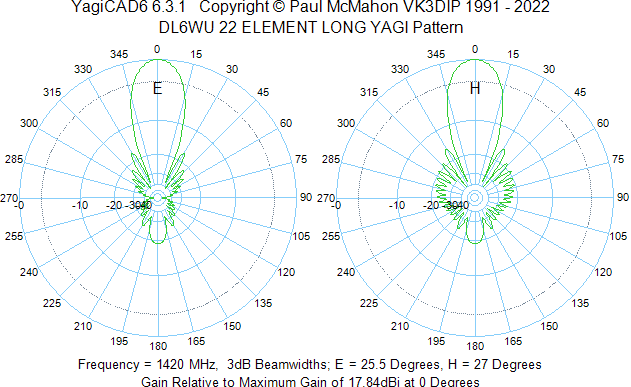 补充1：天线的缩放
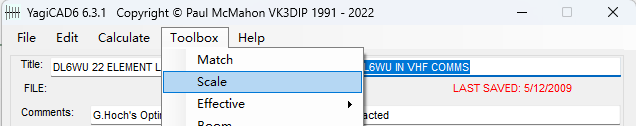 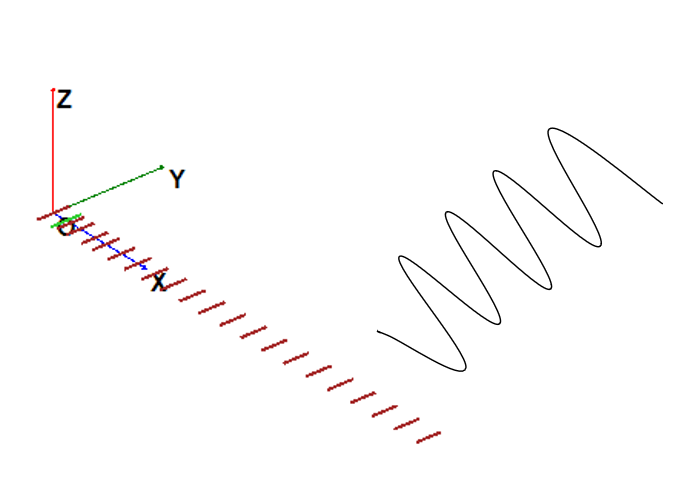 可由Toobox->Scale实现
所有物体缩放3倍
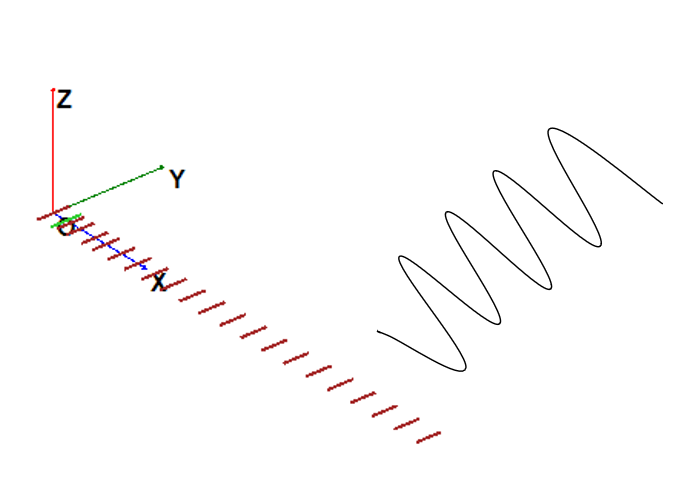 60cm波长的电磁波
性能不变
20cm波长的电磁波
30cm*420cm尺寸的八木天线
10cm*140cm尺寸的八木天线
补充2：归一化方向图
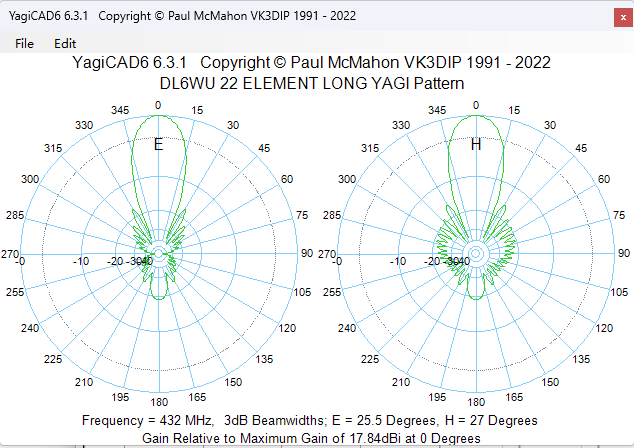 -20+17.84
-10+17.84
0+17.84
原方向图减去最大增益17.84dBi
补充3：dBi和dBd的换算
dipole，偶极子
增益(dBi) = 增益(dBd) + 2.15
八木天线的增益为17.82dBi，换算为dBd，则为15.67dBd


15.72dBd， 15.72+2.15=17.87dBi

17.87dBi-2.15=15.72dBd